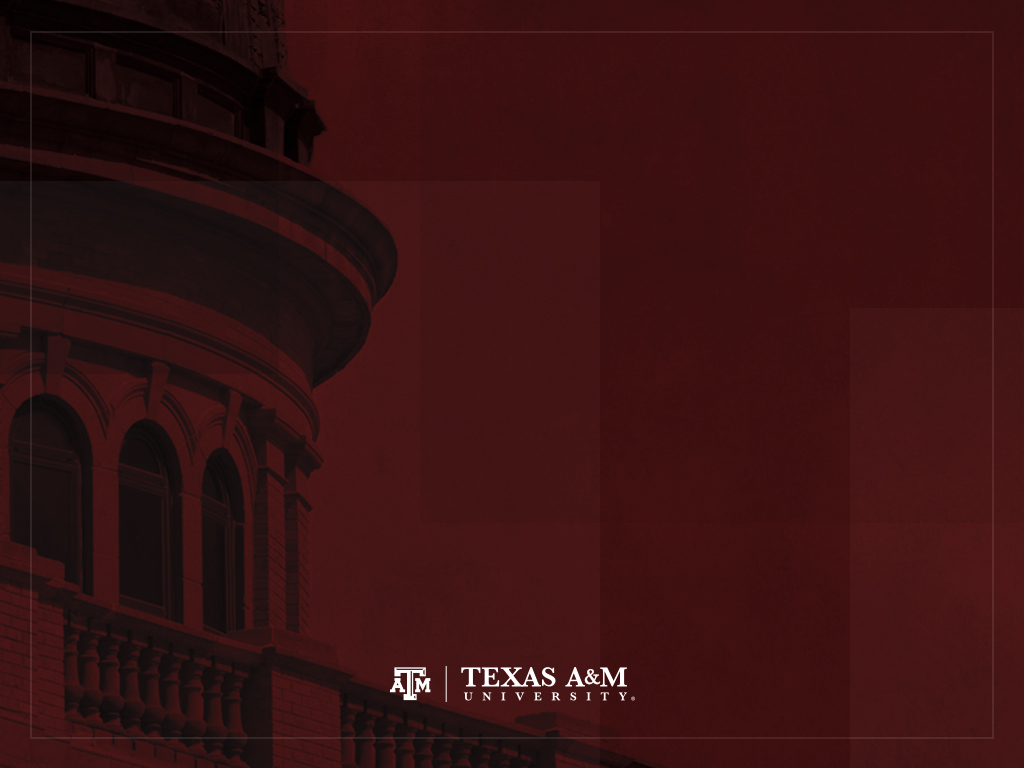 The Non-Doctrine of Redundancy: Contextual Data
Saurabh Vishnubhakat
Associate Professor of Law
Associate Professor of Engineering

22nd Annual BCLT & BTLJ  Symposium
The Administrative Law of Intellectual Property
Use of Redundancy Grounds
Use in Inter Partes Review
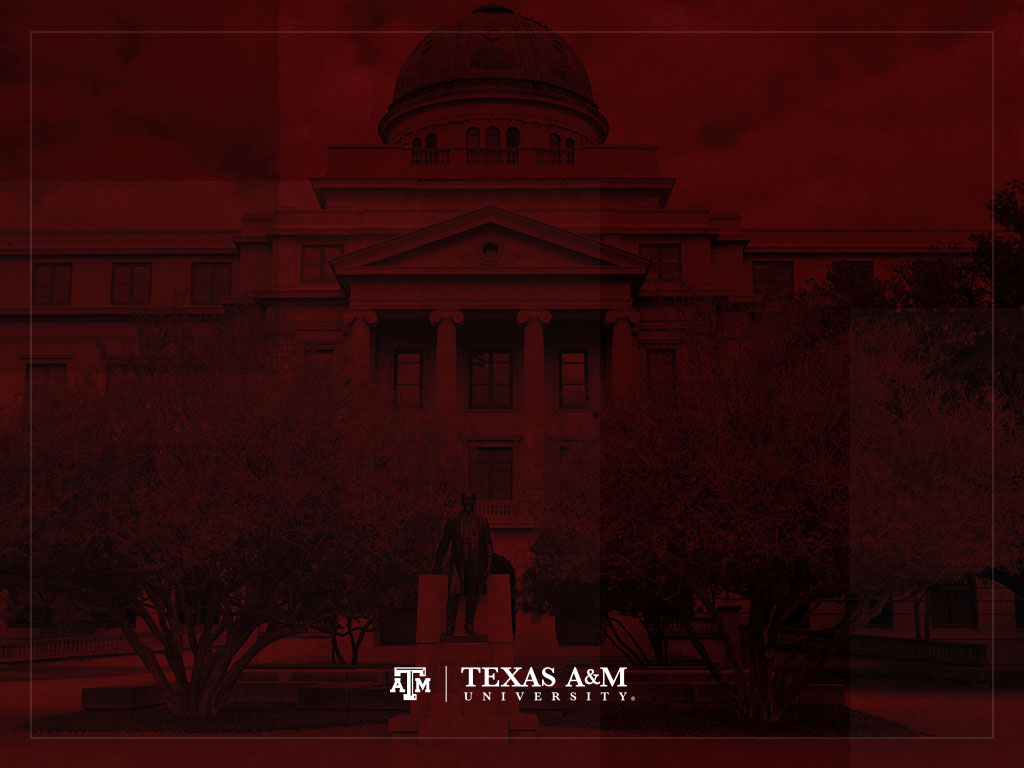